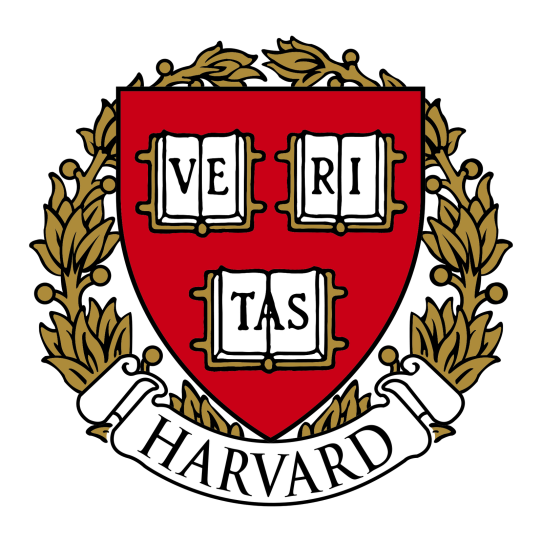 Characterization and Suppression of Systematic Errors in the ACME II
Measurement of the Electron Electric Dipole Moment
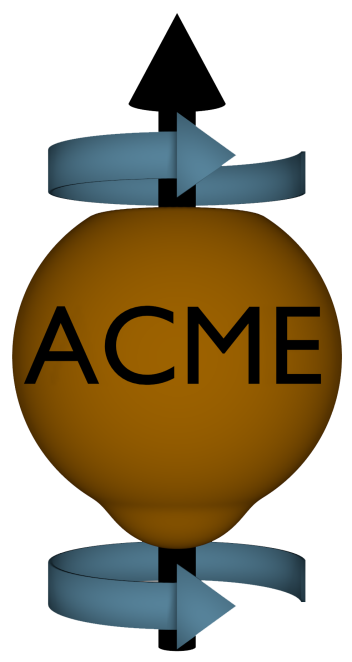 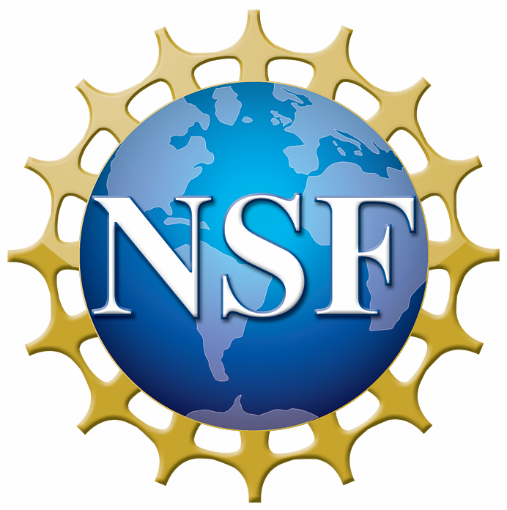 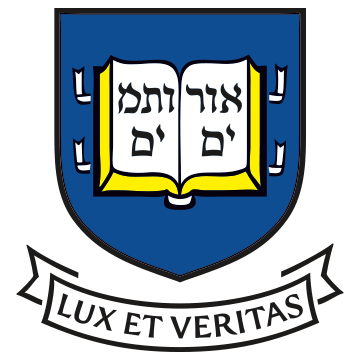 ACME Collaboration: Vitaly Andreev, 1  Daniel G. Ang,1  David DeMille2 (PI), John M. Doyle1 (PI), Gerald Gabrielse1 (PI), Jonathan Haefner,1 Nicholas R. Hutzler, 3 Zack D. Lasner,2 Cole Meisenhelder,1 Brendon R. O’Leary, 2  Cristian D. Panda,1 Adam D. West,2 Elizabeth P. West,1 Xing Wu2 
	Affiliation: 1Harvard University, 2Yale University, 3California Institute of Technology
Motivation & Theory
Example Systematic 2:  Non-reversing Electric Field Gradients Coupling to Magnetic Field Gradients and Laser Detunings
ACME II Apparatus
Permanent EDMs violate T-symmetry.
Many theories beyond the Standard Model predict T  violation and EDMs at current experimental precision.
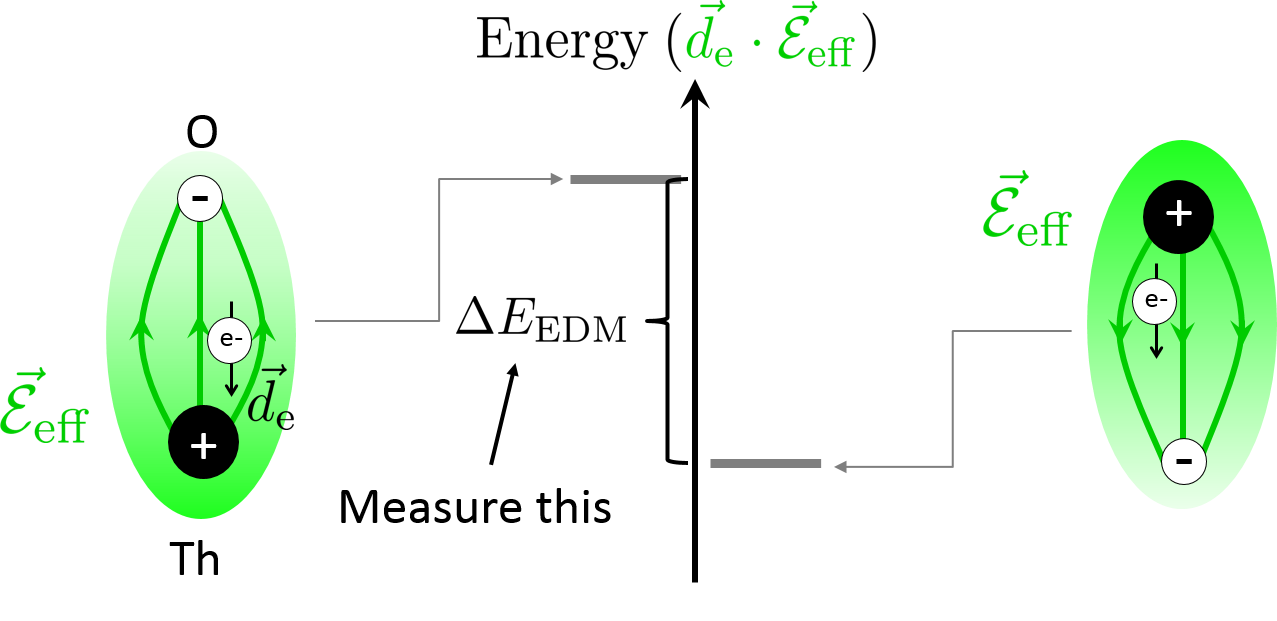 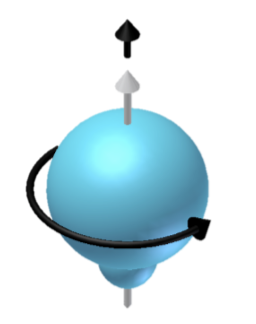 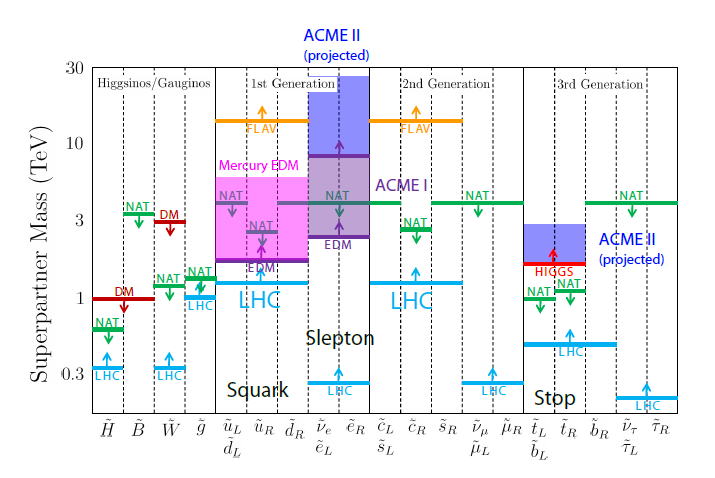 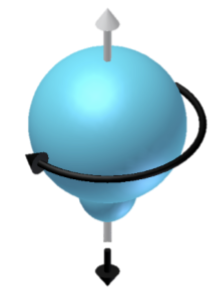 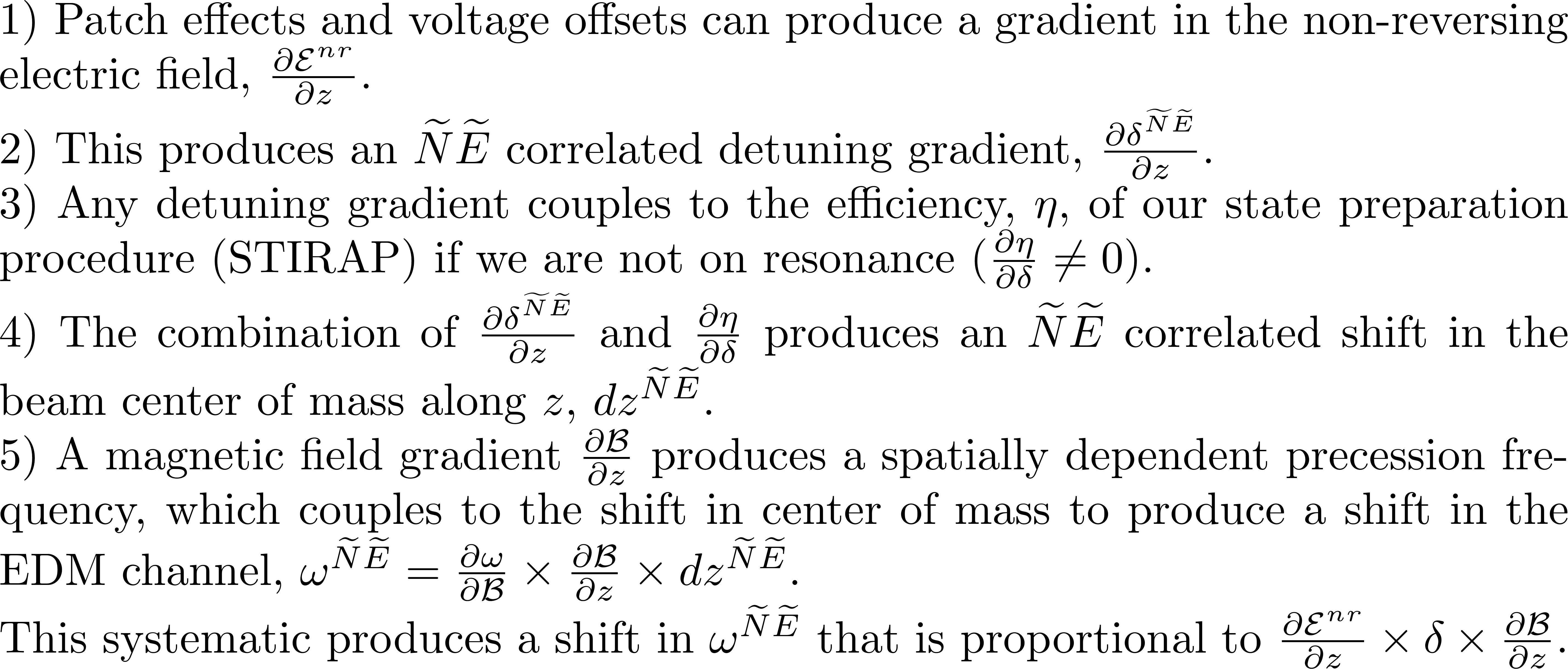 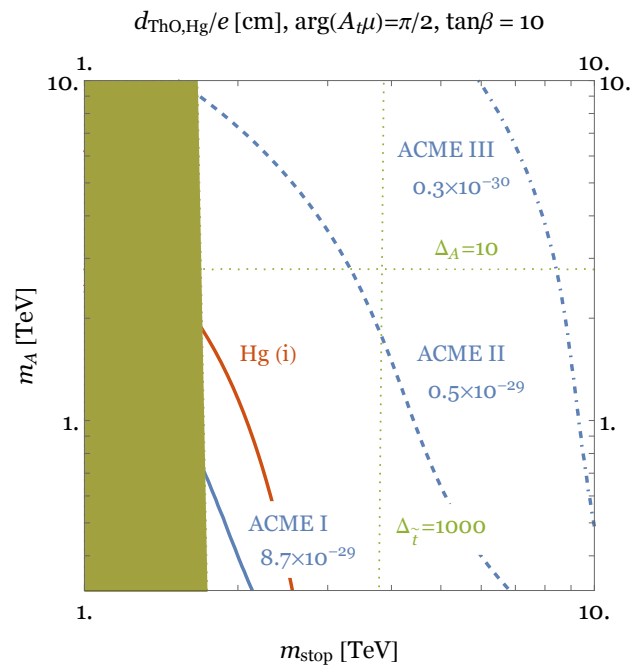 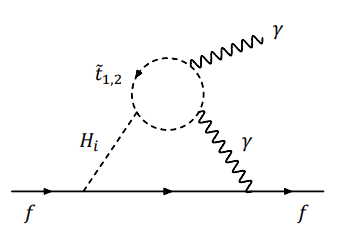 *
Figures from Nakai and Reece (2017)
Two loop diagram contributing to a fermion EDM through a stop loop.
Figure modified from Feng (2013)
*Nakai and Reece (2017)
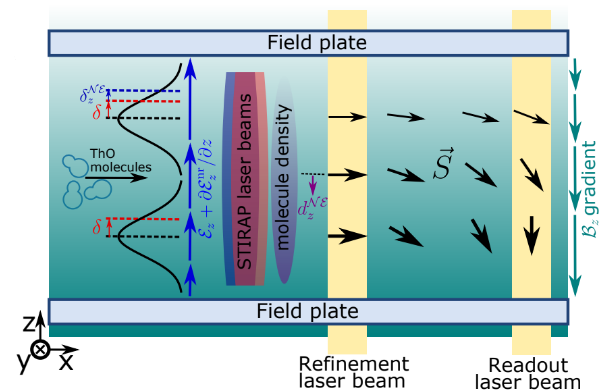 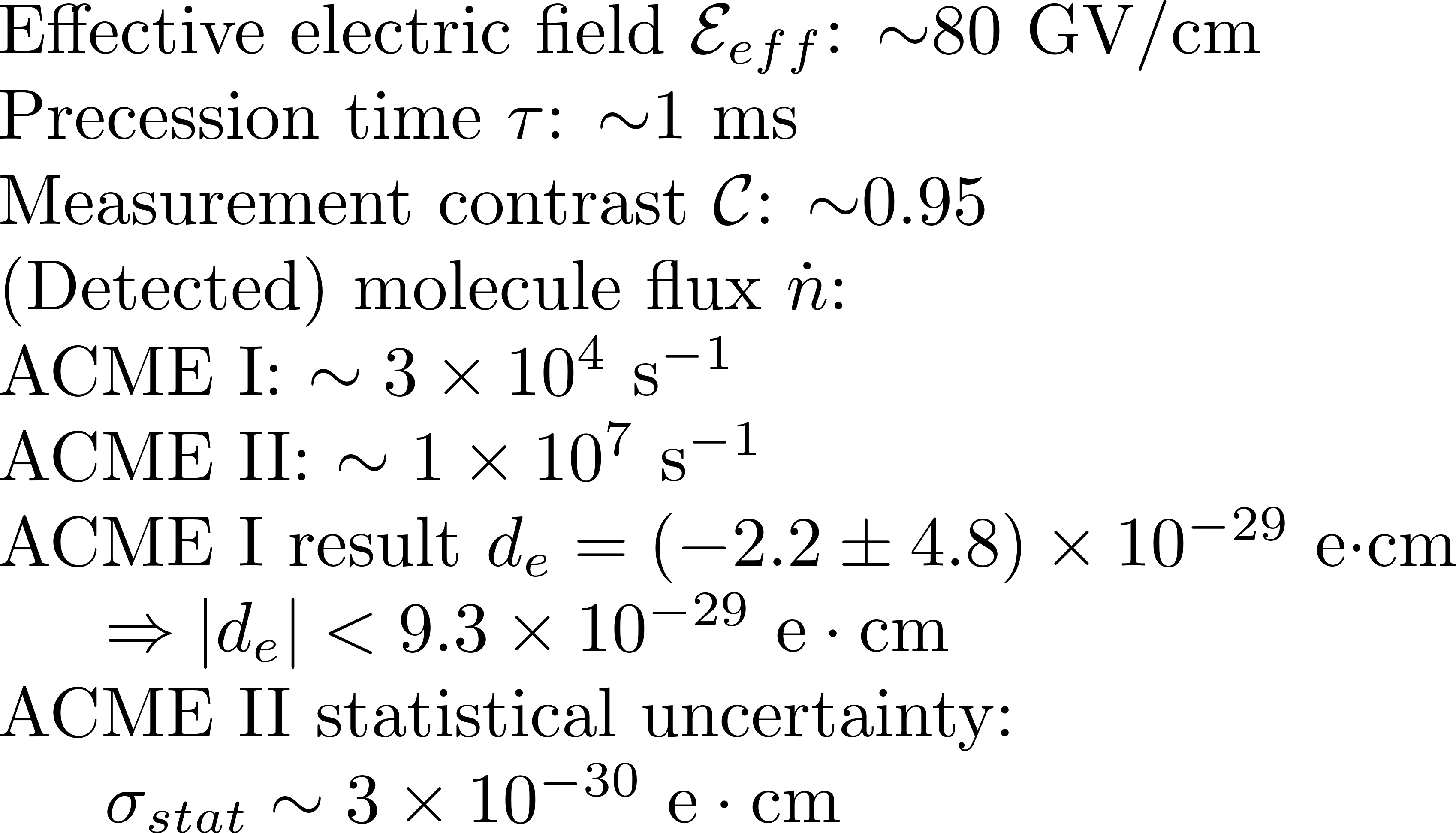 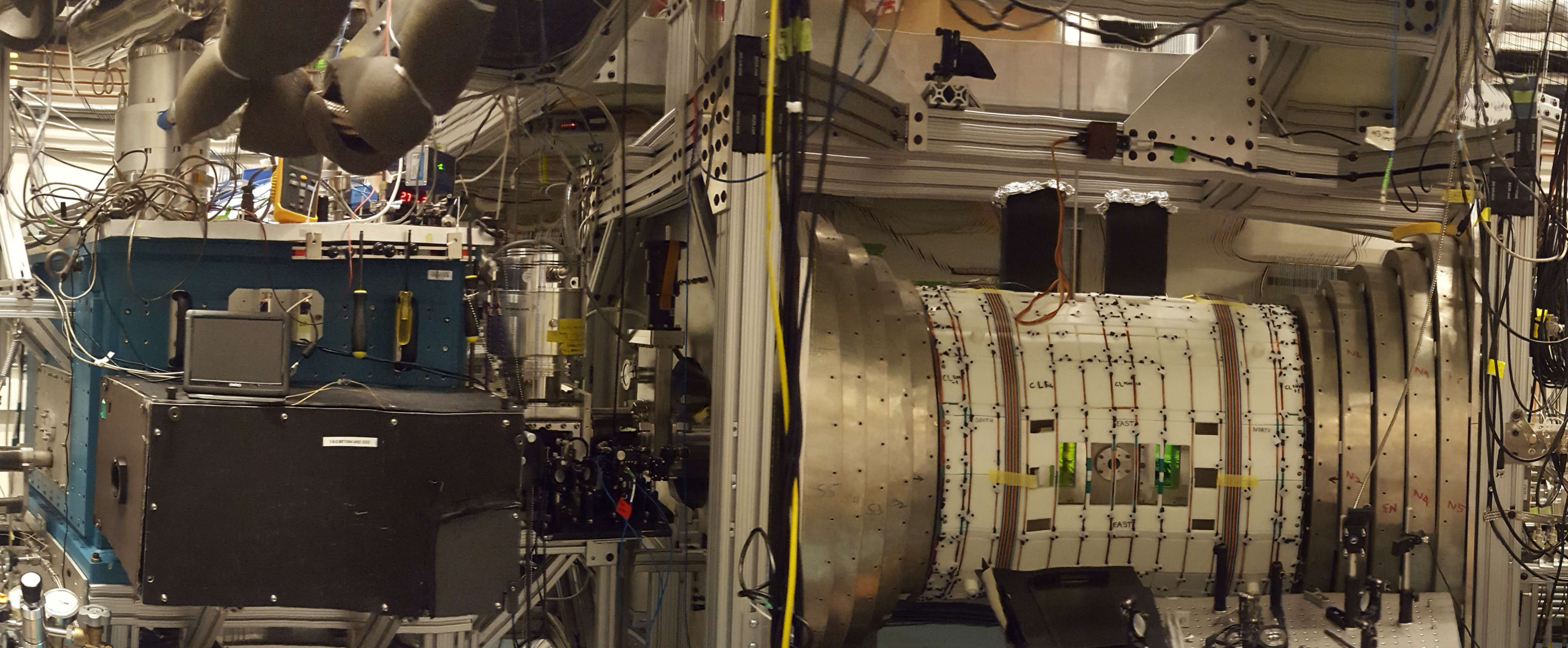 3.
Data Acquisition Structure
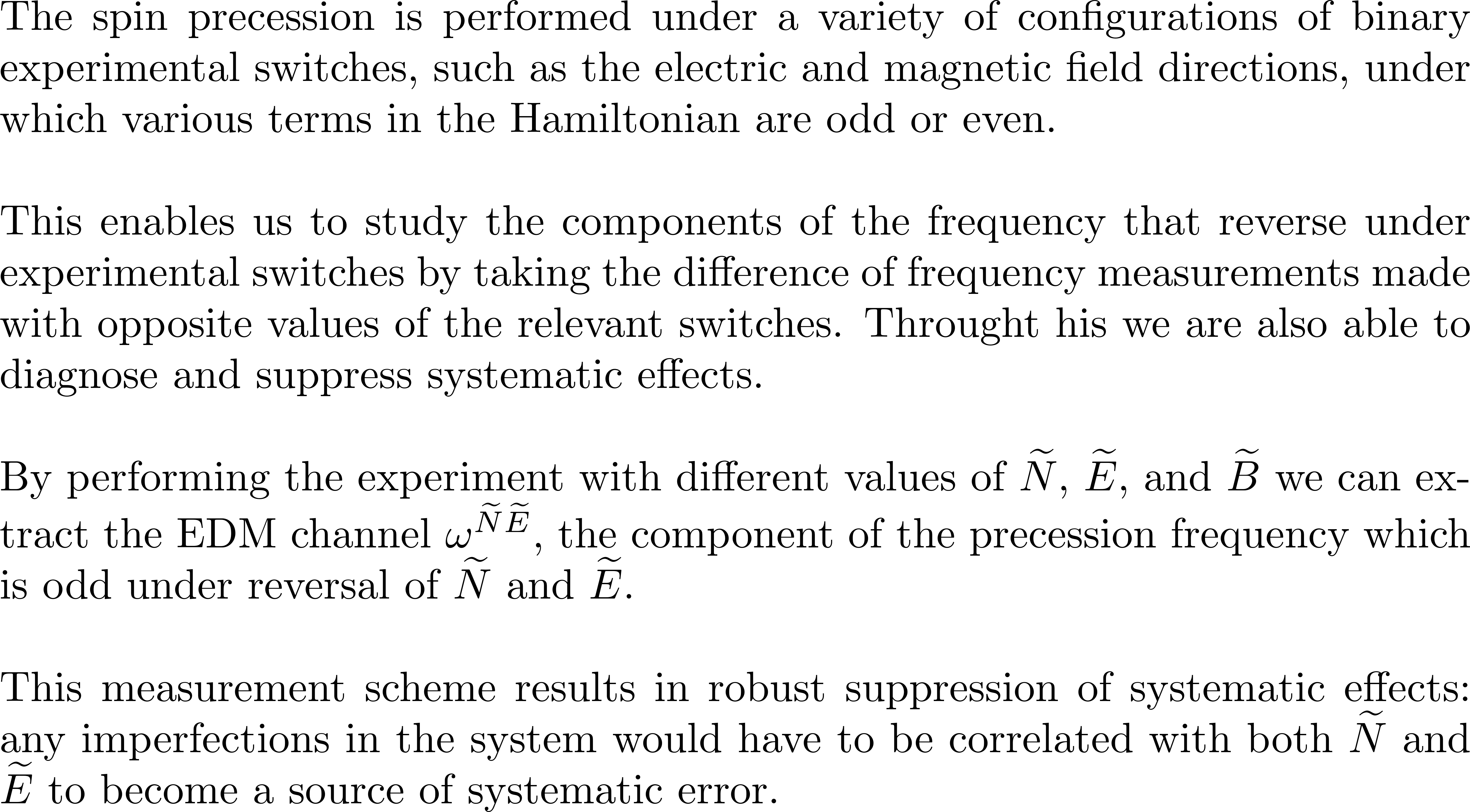 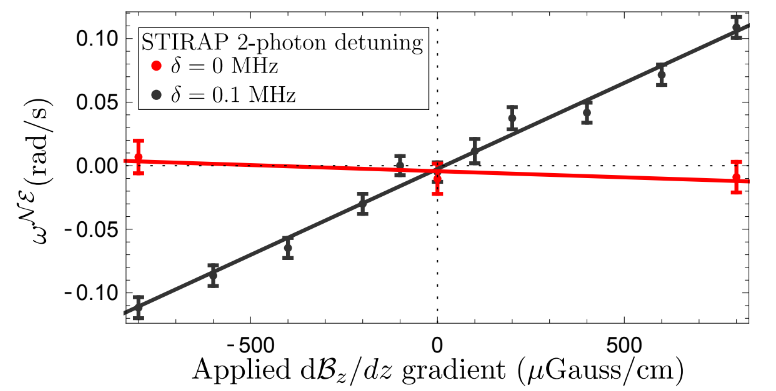 5.
4.
4.
5.
3.
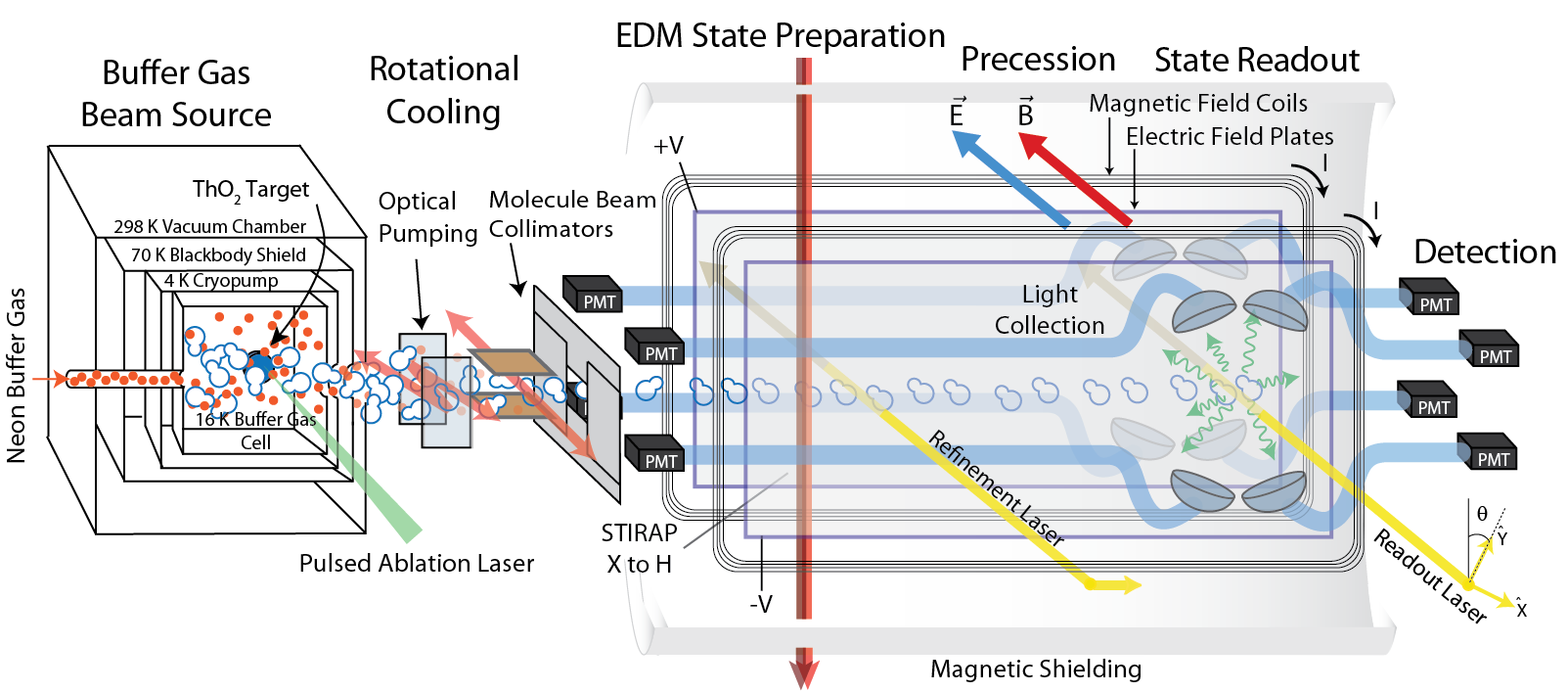 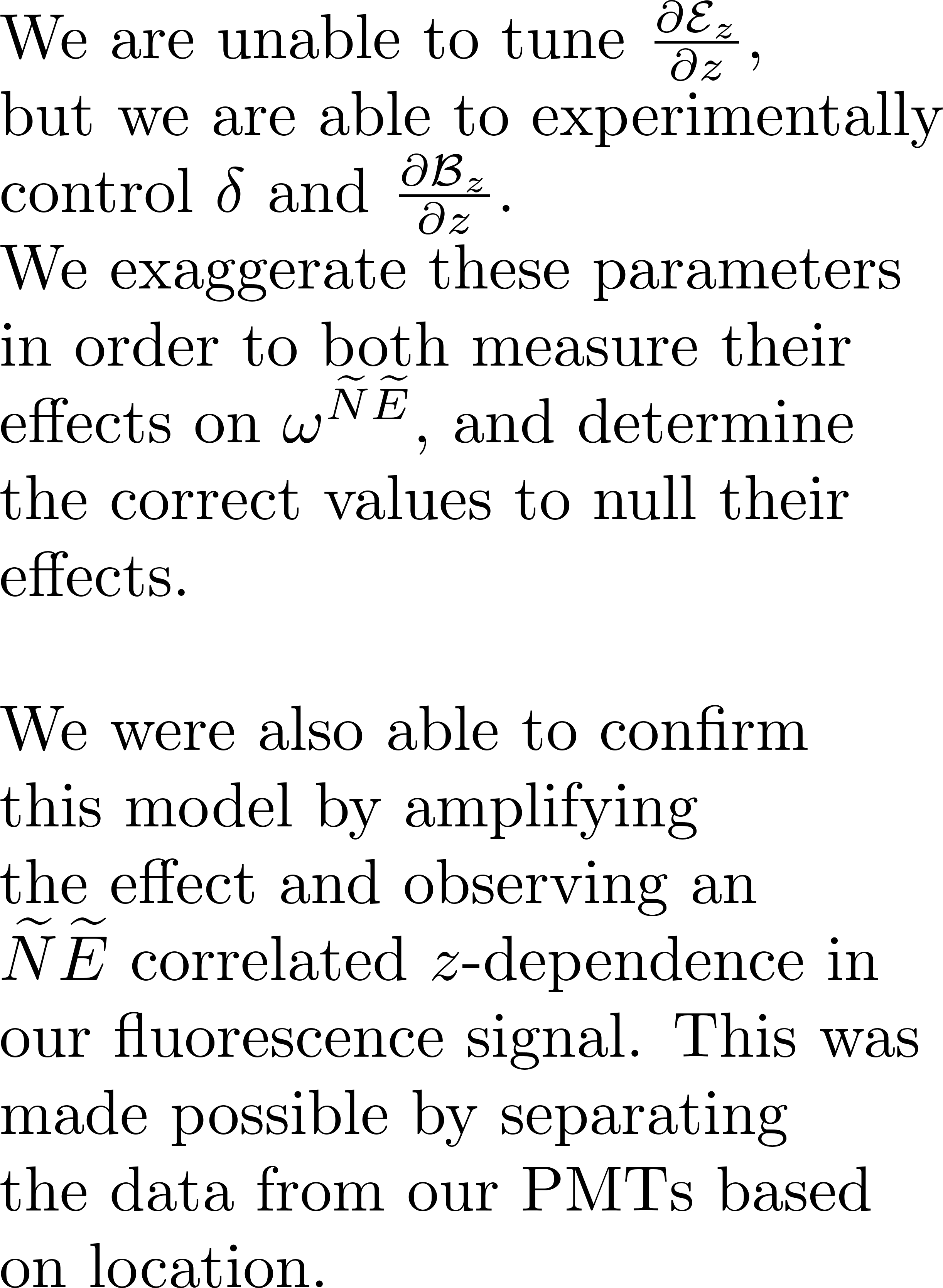 2.
1.
1.
2.
Contributions to the Systematic Uncertainty
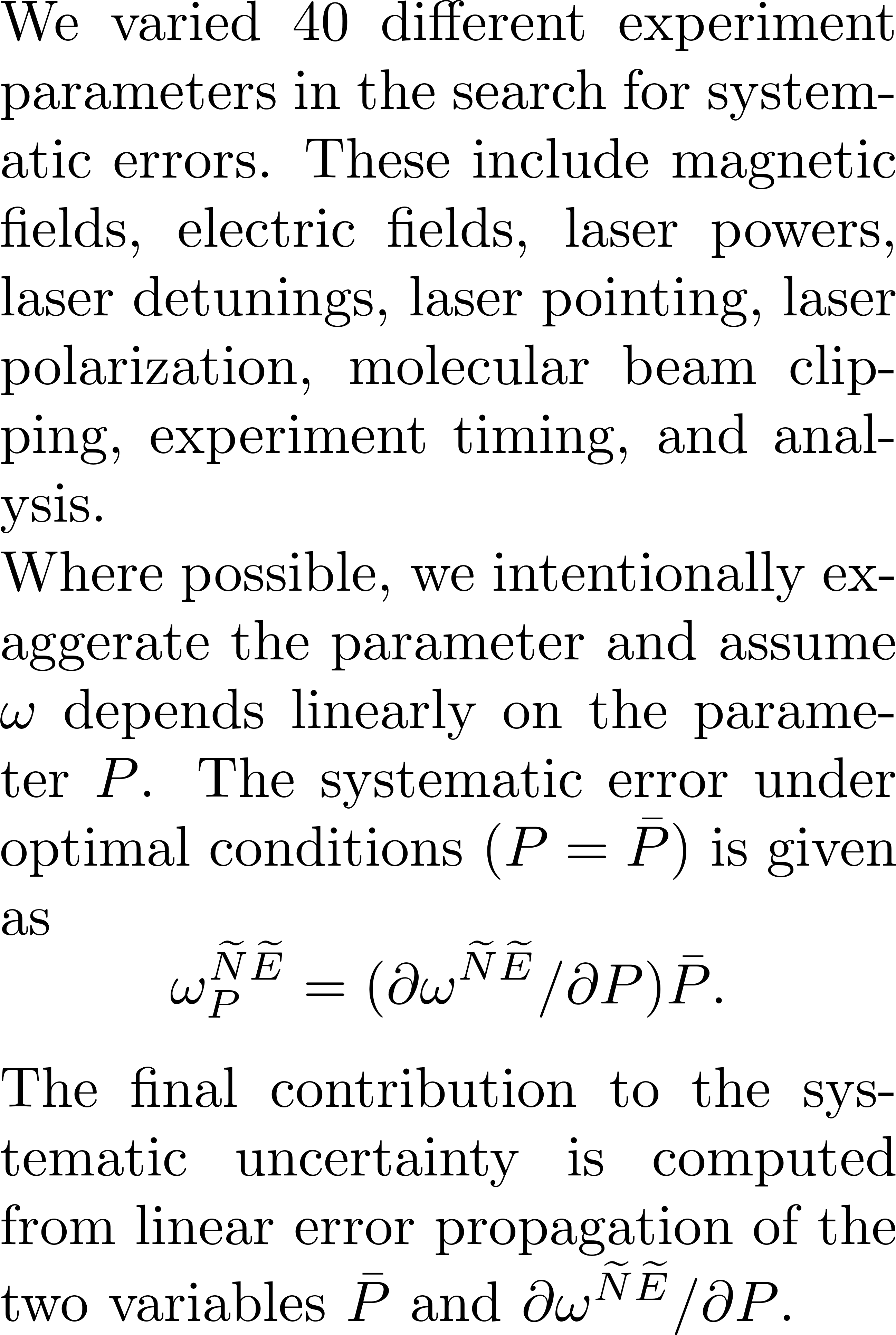 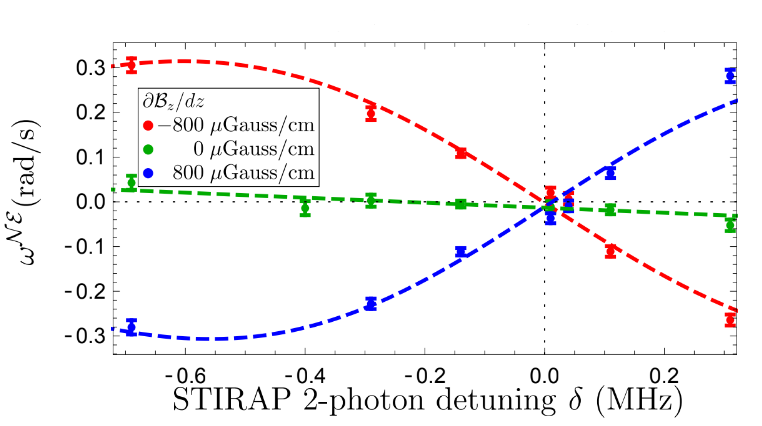 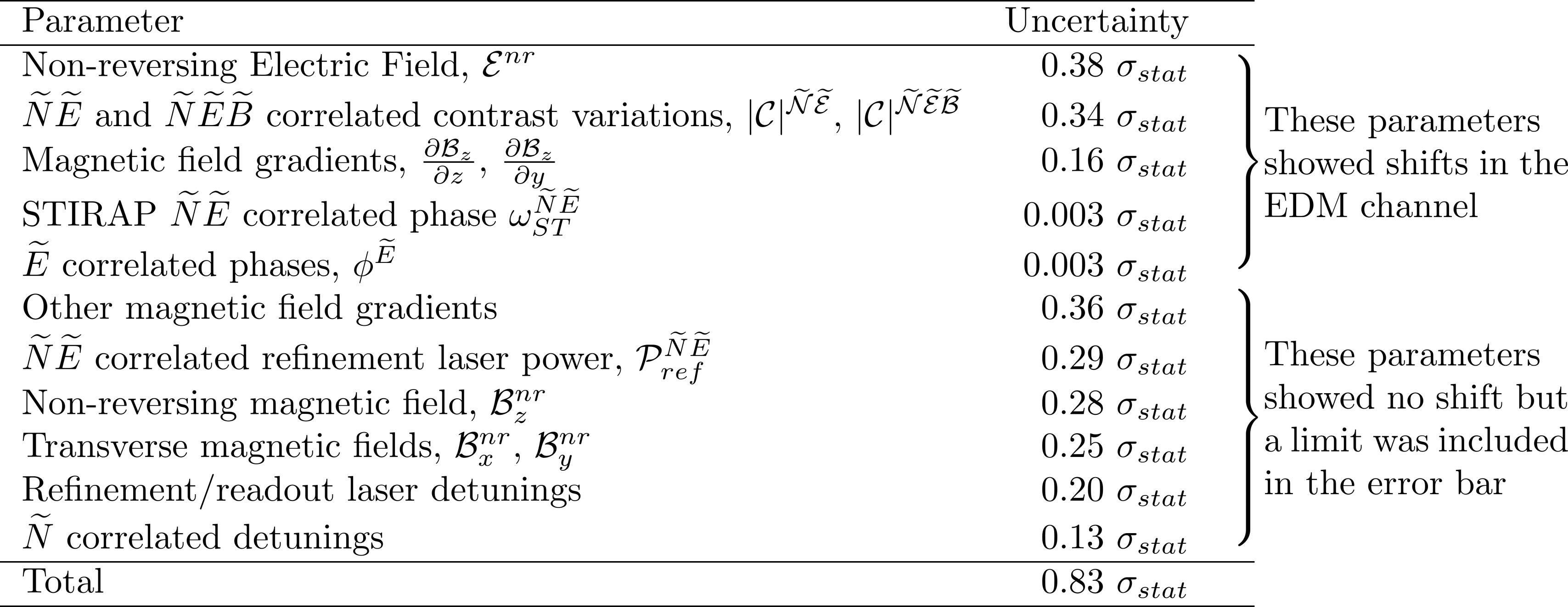 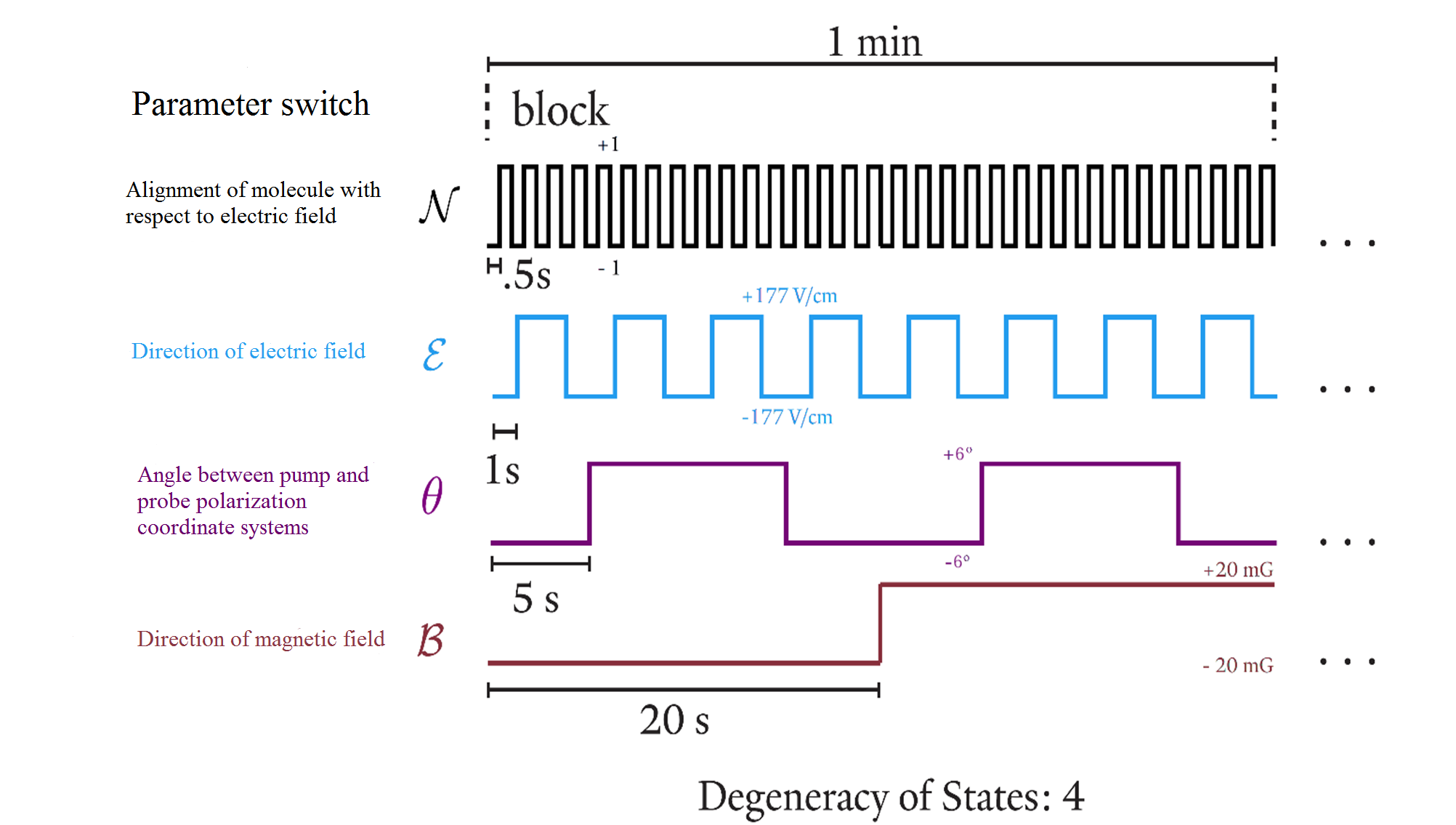 Outlook
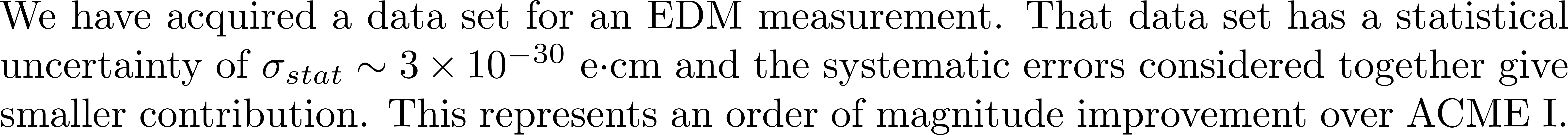 Example Systematic 1: Correlation Between Prepared Phase and Laser Power
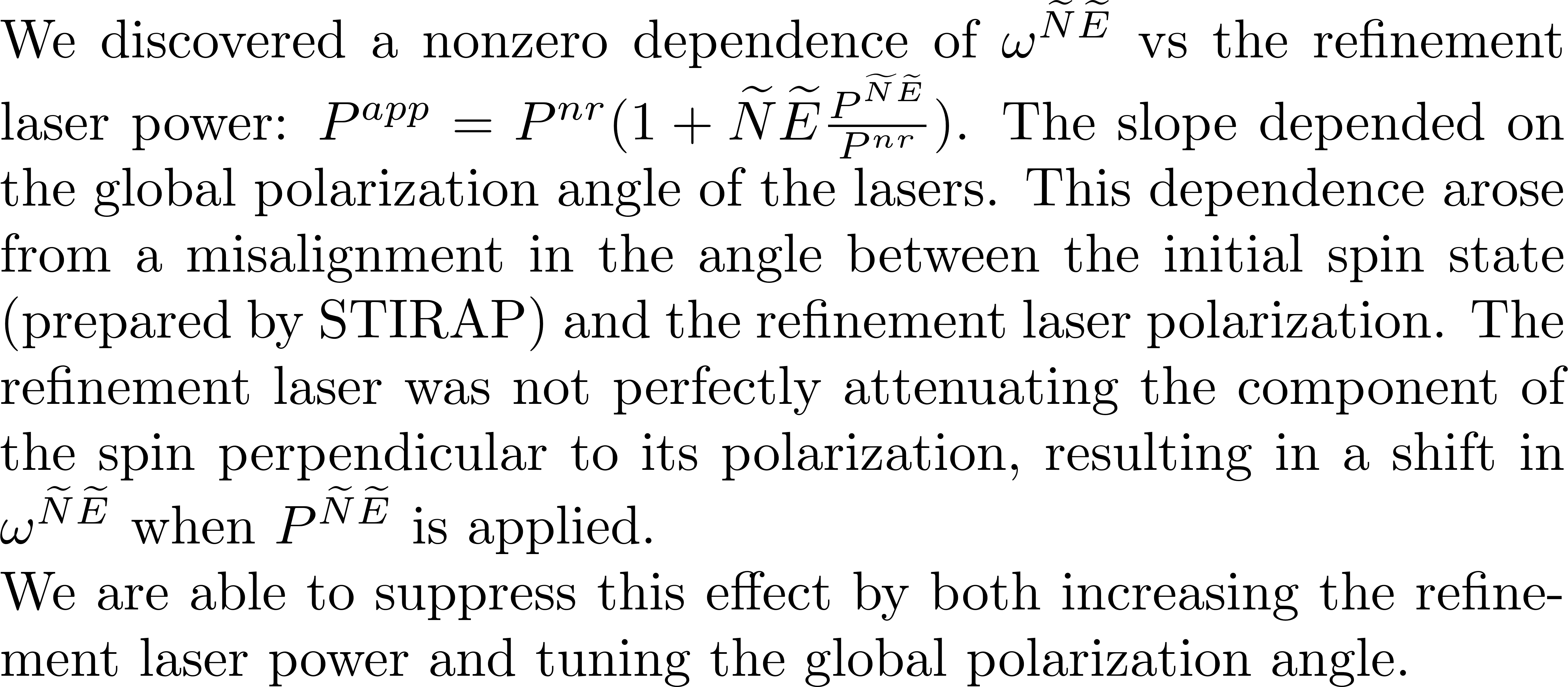 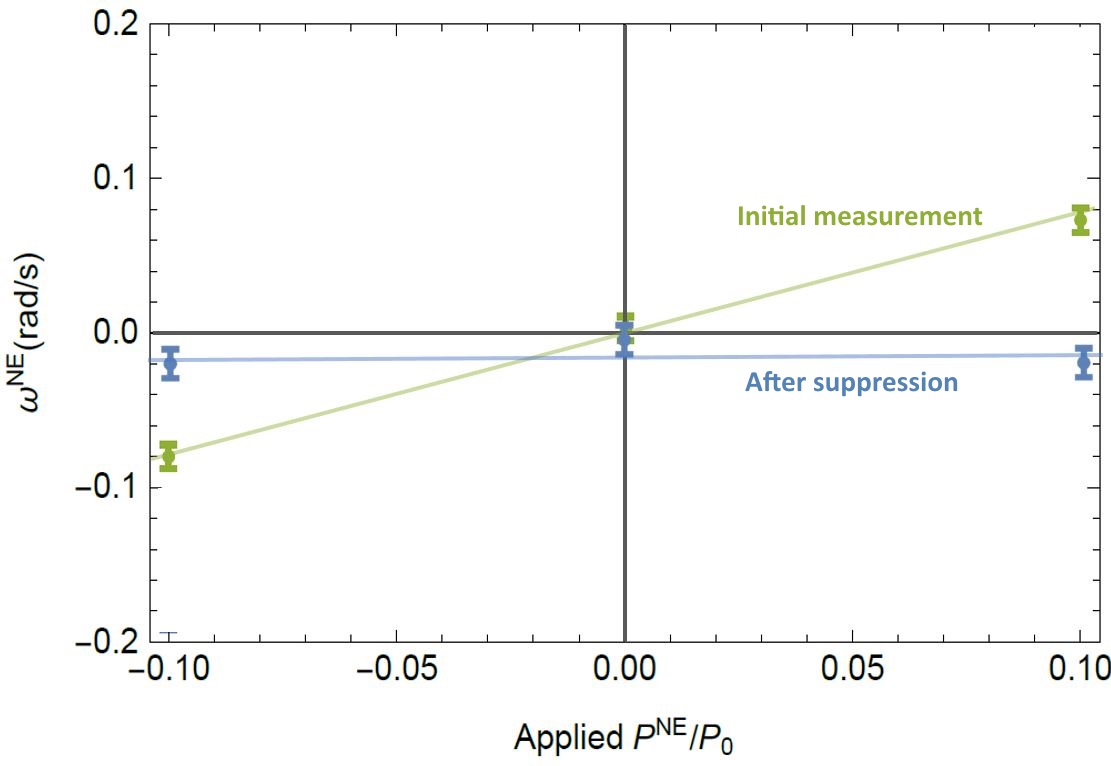 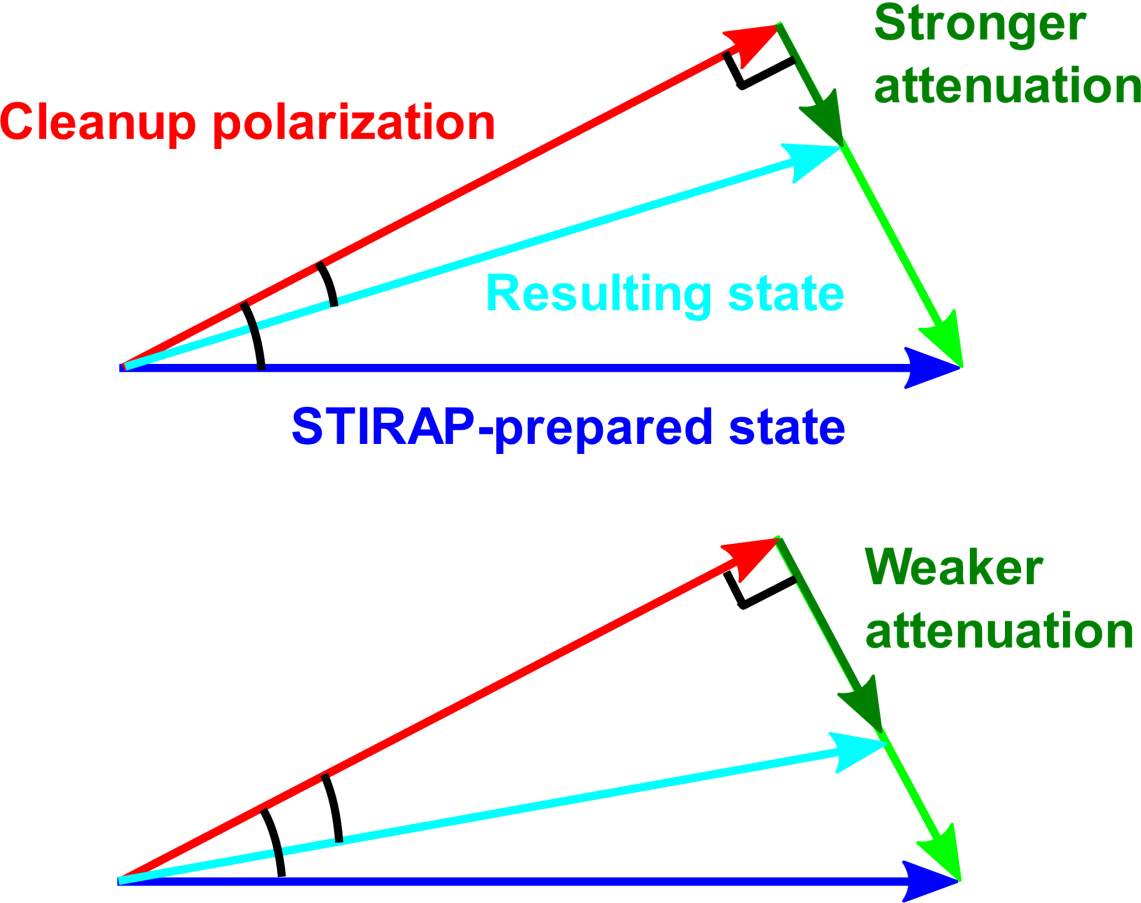 References
ACME I result: J Baron et al., Science 343, p. 269-272 (2014)
ACME I detailed report: J Baron et al., New J. Phys.  19 (2017)
STIRAP state preparation: C.D. Panda et al., Phys. Rev. A 93, 052110 (2016)
Previous eEDM Limit: J. J. Hudson et al., Nature 473, 7348 (2011)
Eeff Calculations: L. V. Skripnikov et al., J. Chem. Phys. 142 024301 (2015), T. Fleig et al., J. Mol. Spec. 300 p. 16-21 (2014)
EDM & SUSY: J. Feng, Annu. Rev. Nucl. Part. Sci., 63:351-82 (2013), Y. Nakai, et al.,  J. High Energy Phys. , 2017:31 (2017)
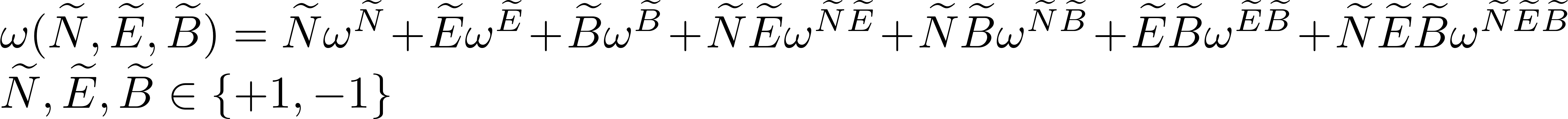 EDM frequency
More information: www.electronedm.info